Voksen kirkestrategi for 2024–2029
Den norske kirkestrategi for 2022–2029
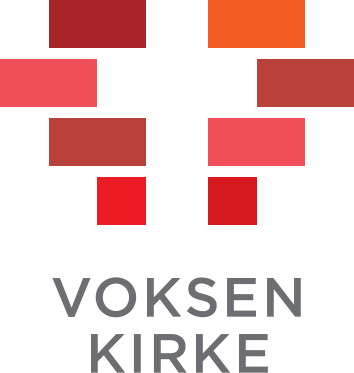 Vekst i Voksen
Bygge fellesskap, dele nåde, våge tro
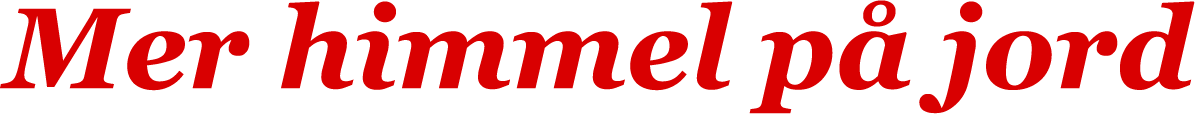 Den norske kirke er en bekjennende, åpen, tjenende og misjonerende folkekirke, som vitner i ord og gjerning om frelse, frihet og håp i Jesus Kristus.
Kirken åpnerrom for tro
Kirken er derlivet leves
Kirken er merfor flere
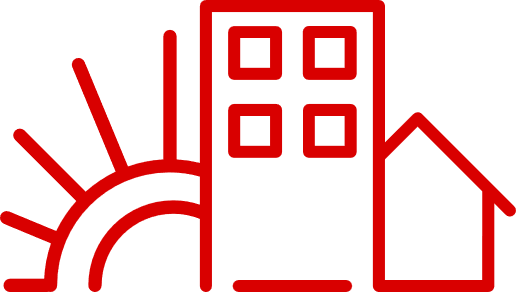 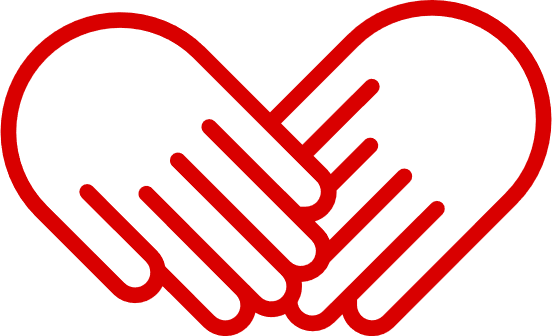 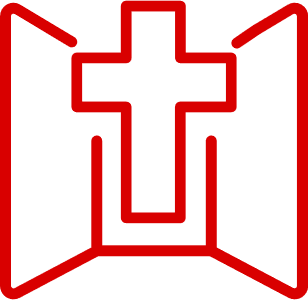 Styrker kirken som kulturarena og forvalter av kulturarv for alle generasjoner
Gir tilhørighet og skaper gode møteplasser og fellesskap
Forkynner evangeliet til mennesker gjennom livet
Kirken forden enkelte
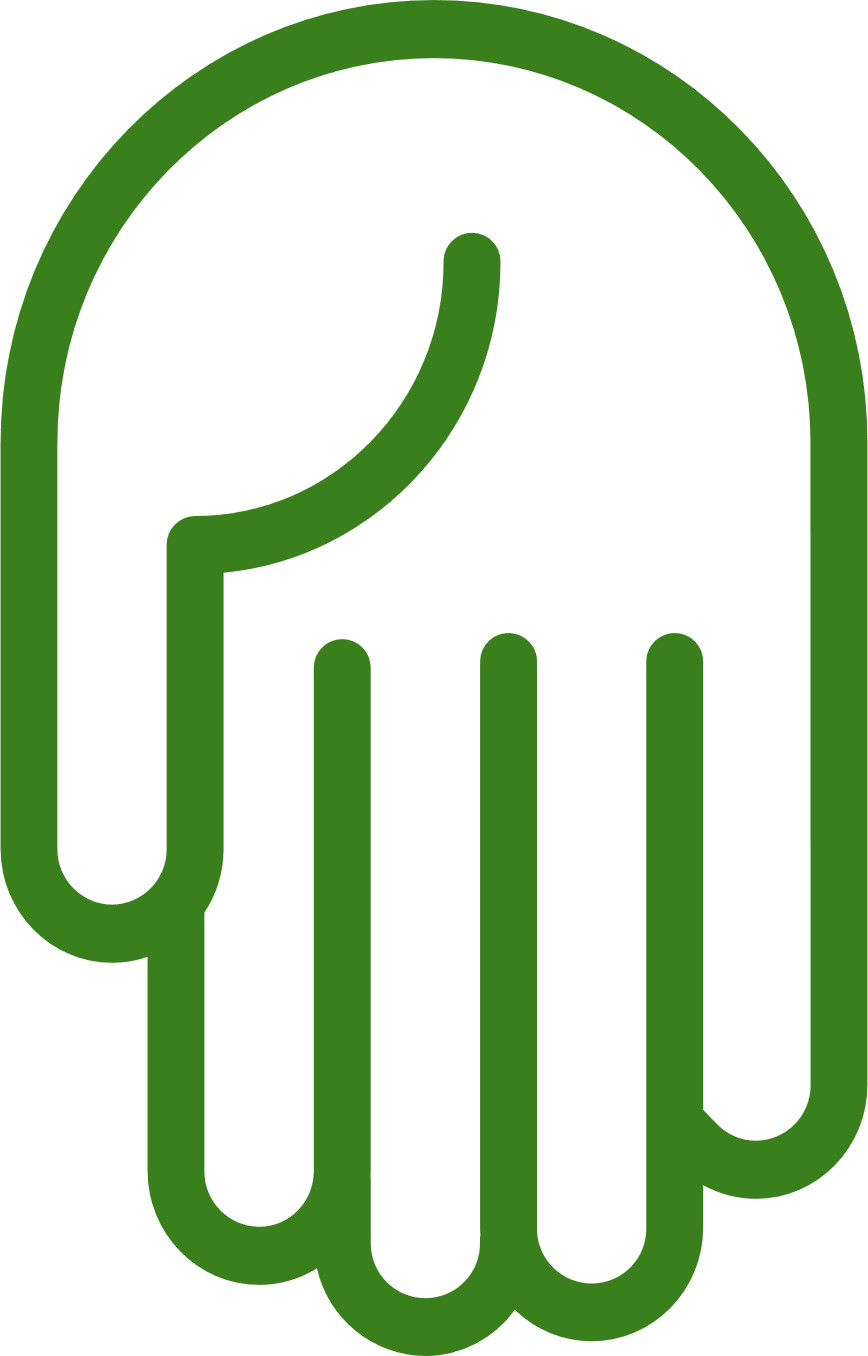 Kirken i samfunnet
Motvirker utenforskap og utforsker nye måter å være kirke på
Fremmer verdier som utfordrer og som bygger et godt samfunn for alle
Bidrar til å virkeliggjøre bærekraftsmålene
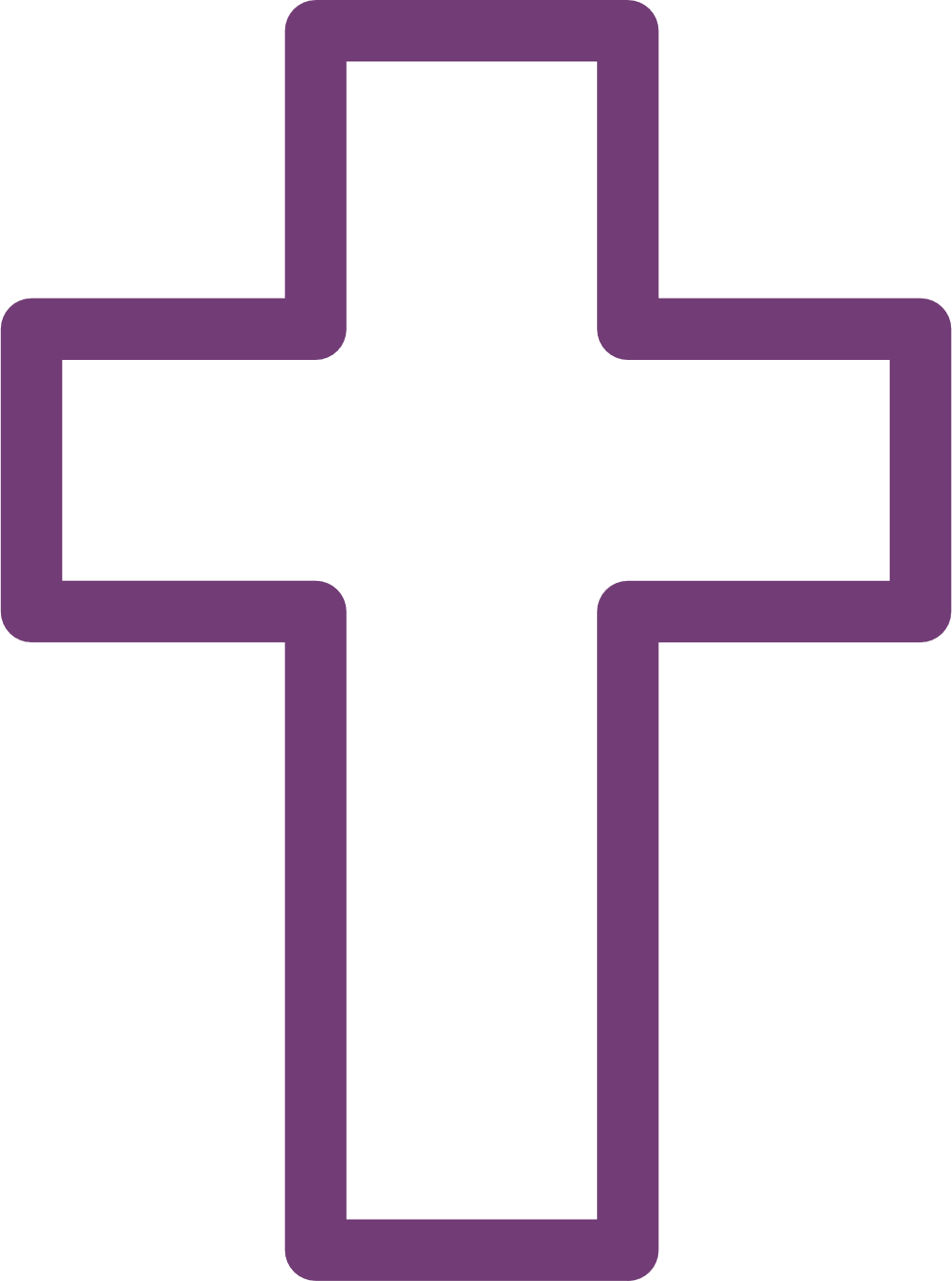 Samhandler med organisasjonslivet, andre tros- og kirkesamfunn, offentlige, private og ideelle aktører
Styrker gjennom sin organisering en levende og nærværende folkekirke
Skaper mangfoldig, rekrutterende og inkluderende arbeidsplass og frivillighetsarena
Kirken somorganisasjon
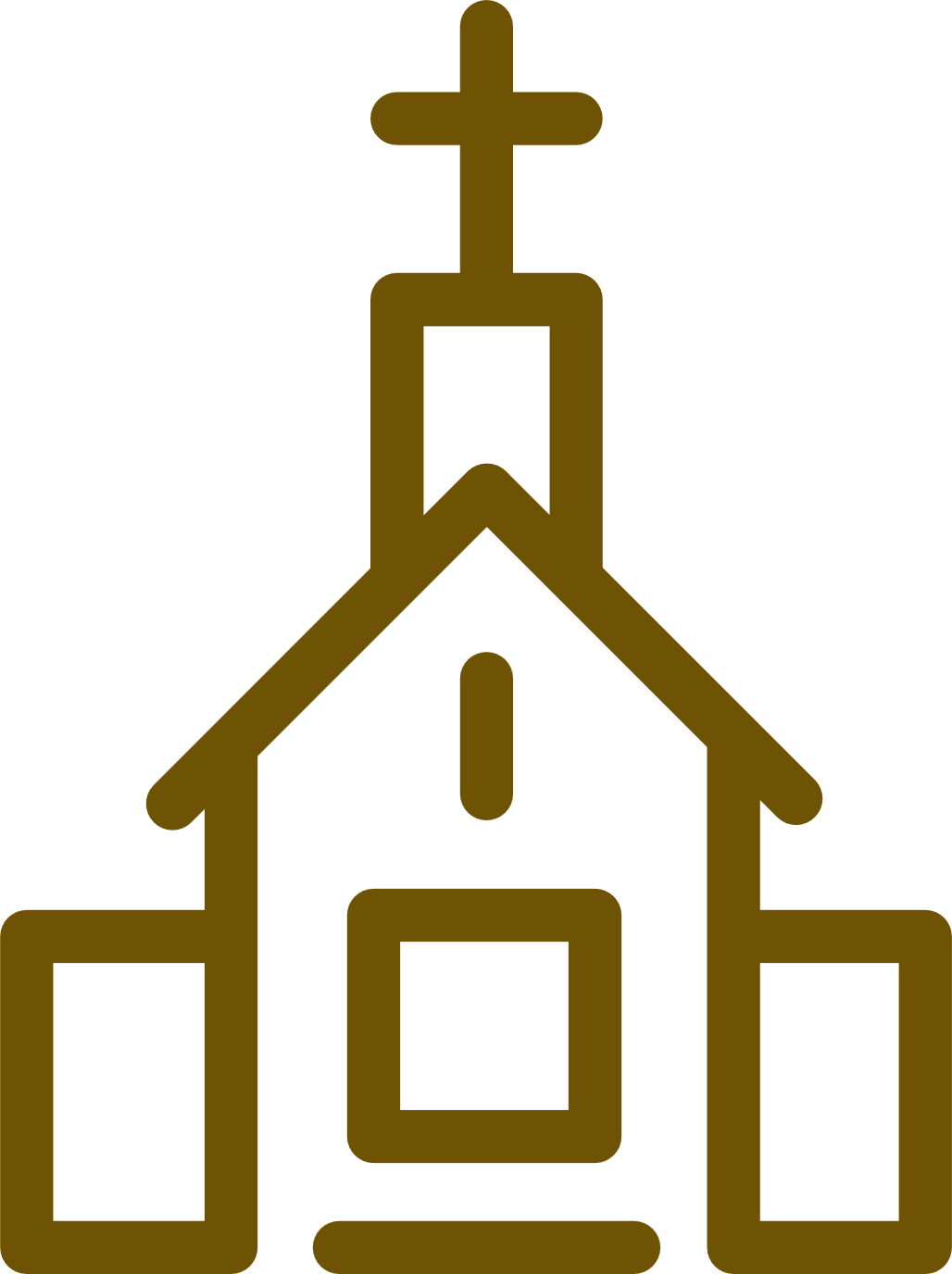 = Voksen menighet sine satsningsområder i planperioden